■PRICE CARD
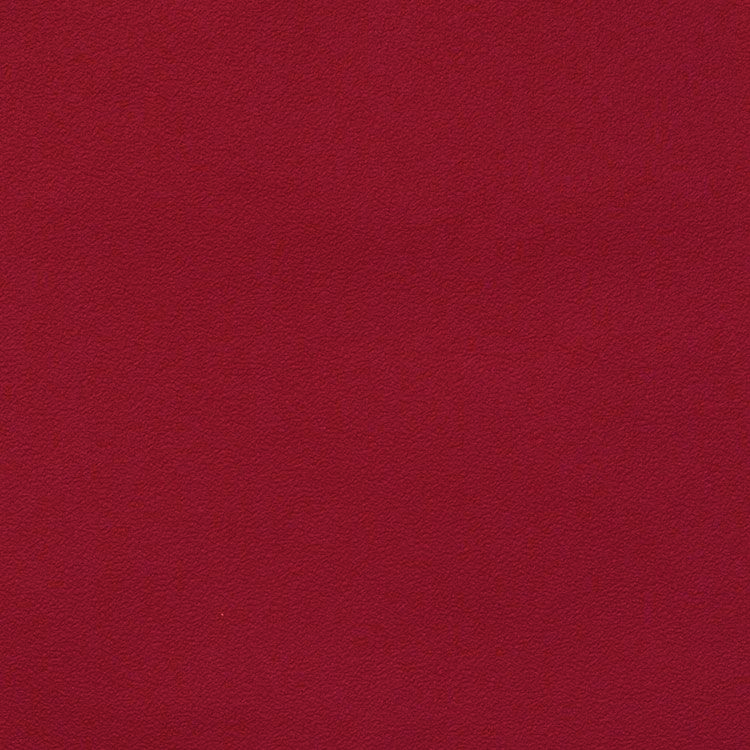 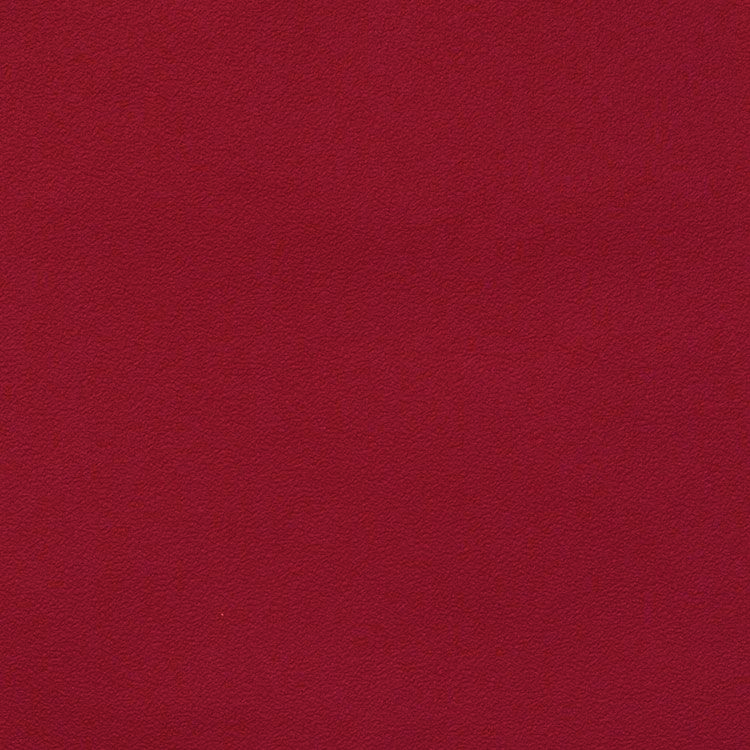 ブルーライト・リースリング
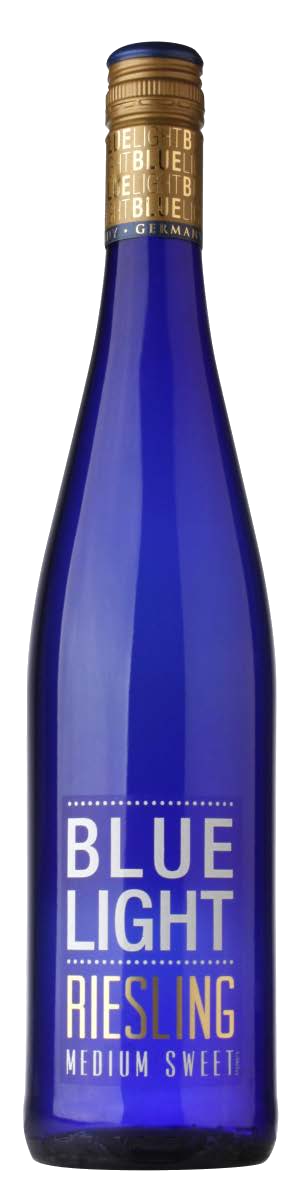 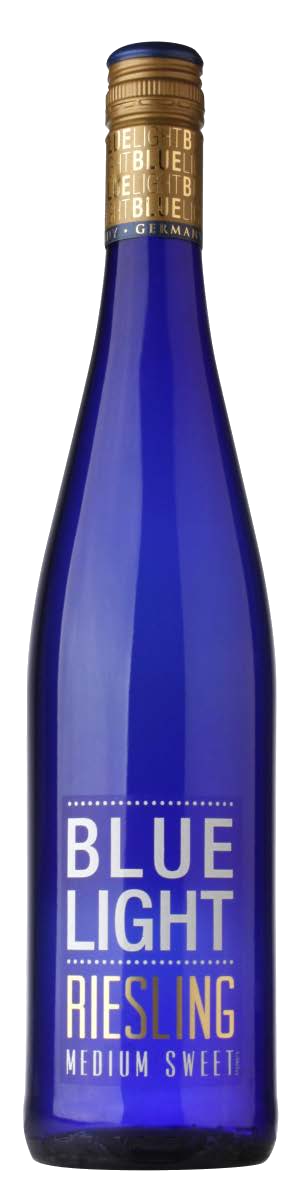 ブルーライト・リースリング
洗練されたブルーボトルが格好良い！
洗練されたブルーボトルが格好良い！
原産国：ドイツ/IGP ランドヴァイン・ライン
生産者：ヘヒトハイム醸造所
品種　：リースリング
味わい：白泡・甘口・ライトボディ
原産国：ドイツ/IGP ランドヴァイン・ライン
生産者：ヘヒトハイム醸造所
品種　：リースリング
味わい：白泡・甘口・ライトボディ
2,750
円 (税込)
希望小売価格
価格
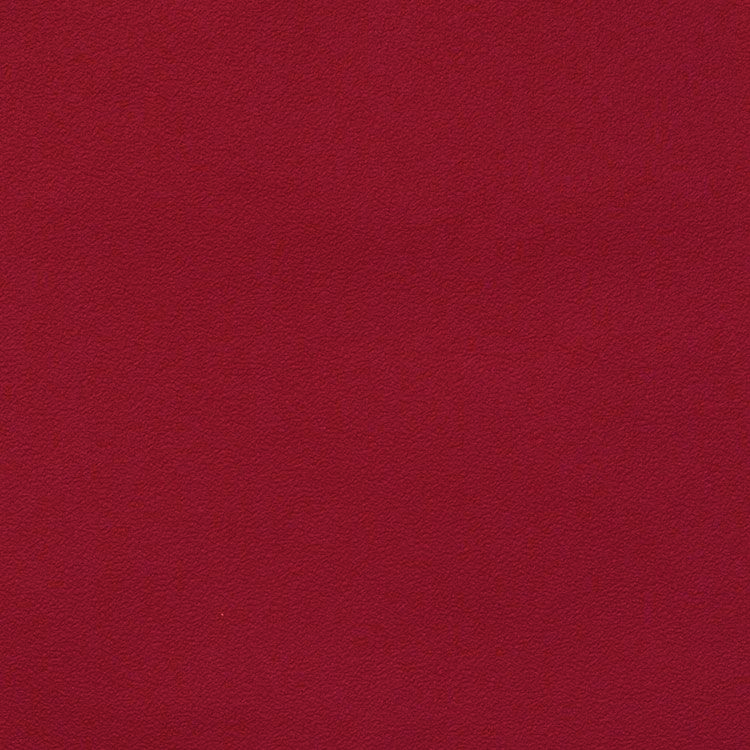 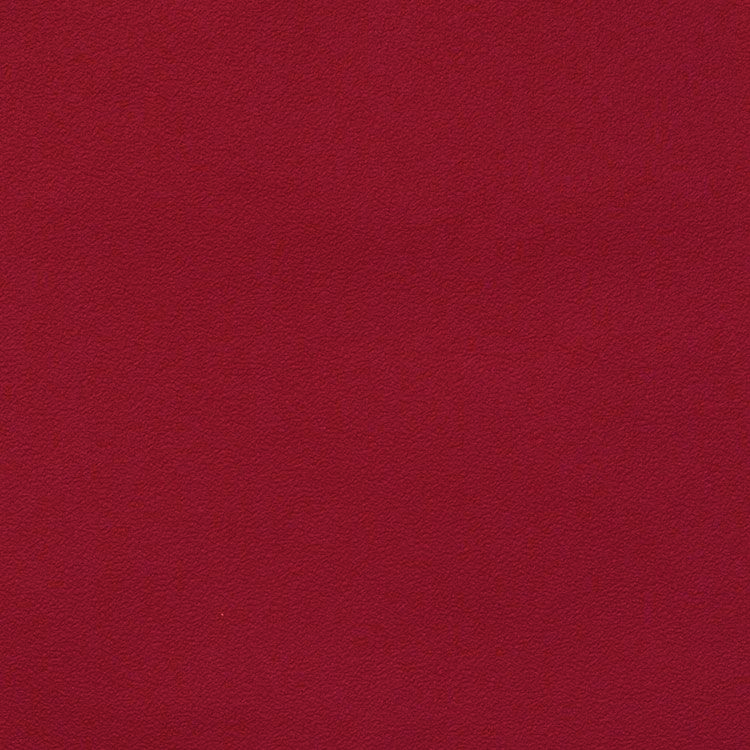 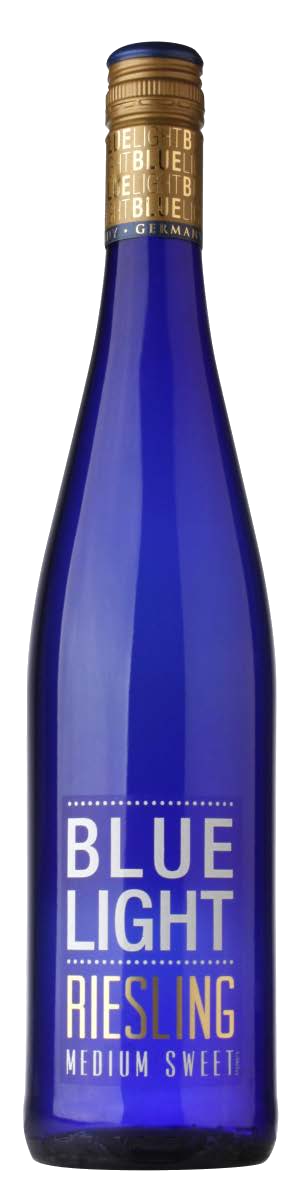 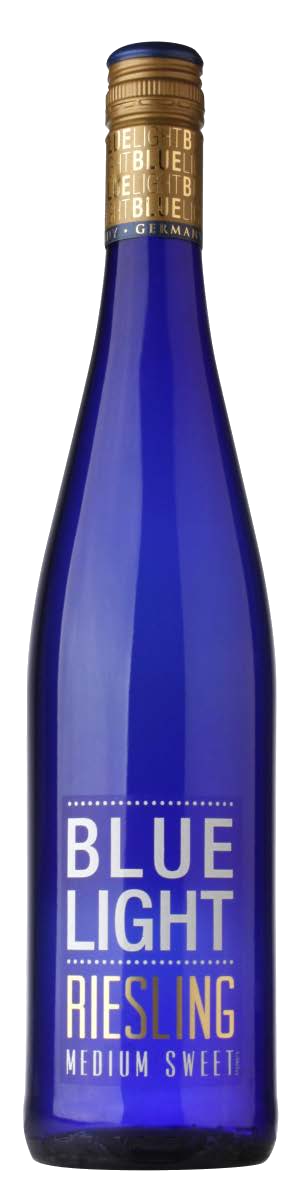 ブルーライト・リースリング
ブルーライト・リースリング
洗練されたブルーボトルが格好良い！
洗練されたブルーボトルが格好良い！
原産国　：ドイツ/ IGP ランドヴァイン・ライン
生産者　：ヘヒトハイム醸造所
品種　　：リースリング
味わい：白泡・甘口・ライトボディ
原産国　：ドイツ/ IGP ランドヴァイン・ライン
生産者　：ヘヒトハイム醸造所
品種　　：リースリング
味わい：白泡・甘口・ライトボディ
希望
小売
\2,500 (税込 \2,750)
価格
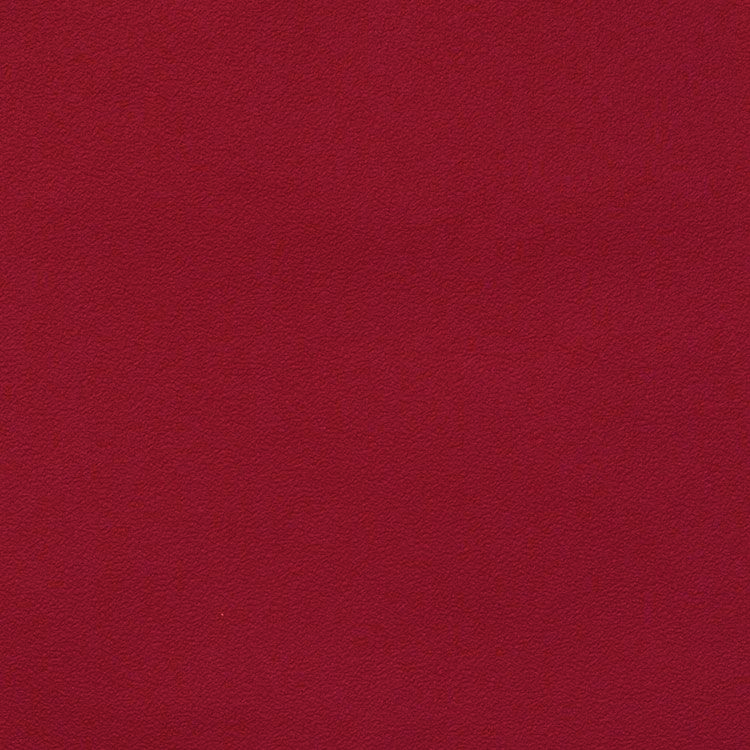 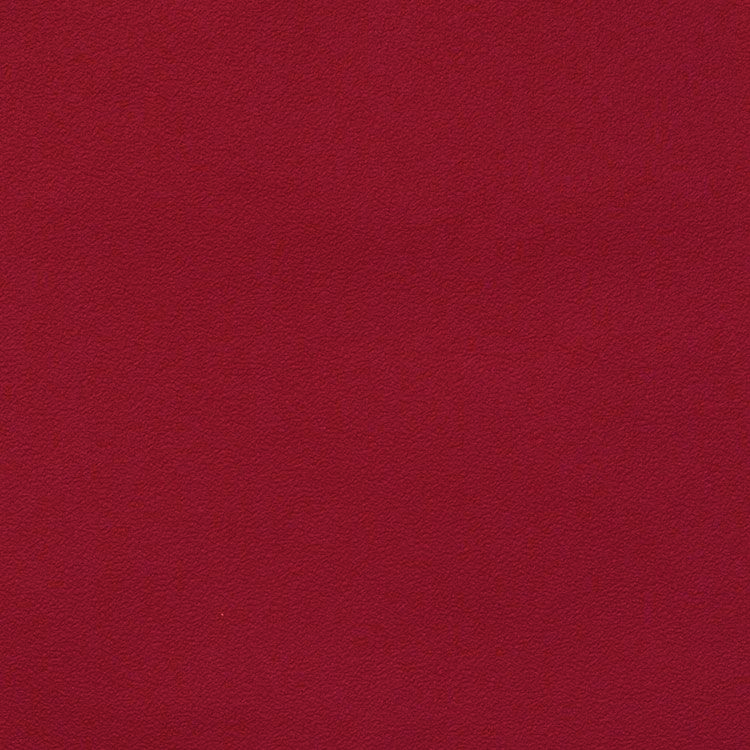 ブルーライト・リースリング
ブルーライト・リースリング
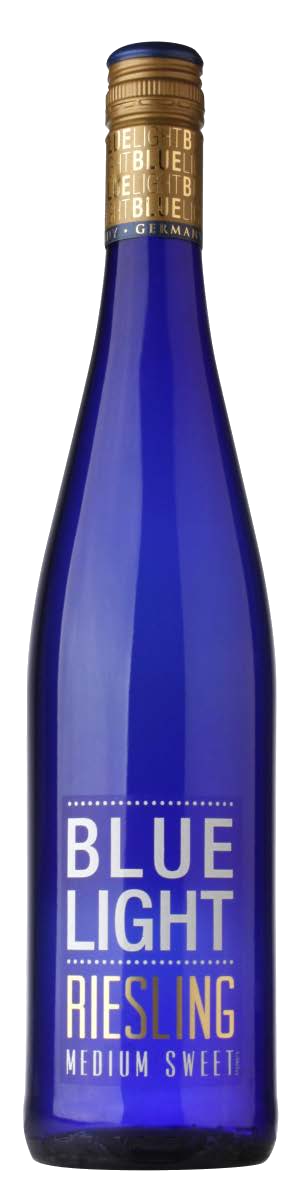 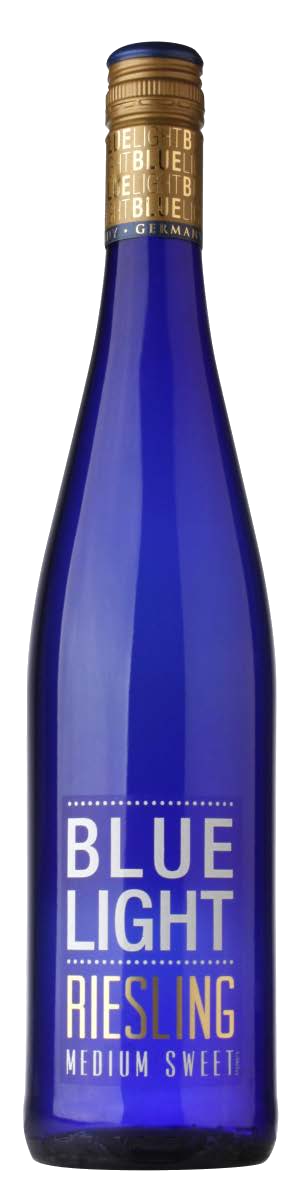 洗練されたブルーボトルが格好良い！
洗練されたブルーボトルが格好良い！
このワインは明るい輝きを帯びた淡黄色をしており、控えめな芳香で、ミネラルのニュアンスと新鮮な柑橘系の香りを醸し出します。口に含むと、酸味と甘みの素晴らしい調和を持ち、洗練された味わいになります。特に貝類、アジア料理、焼き魚などの料理と相性が非常に良いです。
このワインは明るい輝きを帯びた淡黄色をしており、控えめな芳香で、ミネラルのニュアンスと新鮮な柑橘系の香りを醸し出します。口に含むと、酸味と甘みの素晴らしい調和を持ち、洗練された味わいになります。特に貝類、アジア料理、焼き魚などの料理と相性が非常に良いです。
原産国　：ドイツ/ IGP ランドヴァイン・ライン
生産者　：ヘヒトハイム醸造所
品種　　：リースリング
味わい：白泡・甘口・ライトボディ
原産国　：ドイツ/ IGP ランドヴァイン・ライン
生産者　：ヘヒトハイム醸造所
品種　　：リースリング
味わい：白泡・甘口・ライトボディ
\2,500 (税込 \2,750)
希望
小売
価格